Муниципальное автномное дошкольное образовательное учреждение «Детский сад № 49»
Спортивный досуг  «Веселые старты»
Разработала: 
Воспитатель первой 
квалификационной категории
Грачева Н.В.
Березники  2016 г.
Задачи:
Формировать двигательную активность детей.
Укреплять физическое здоровье дошкольников.
Воспитывать коллективизм, доброту.
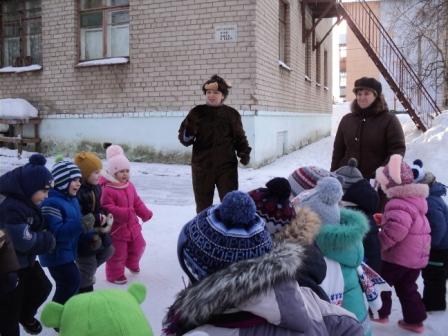 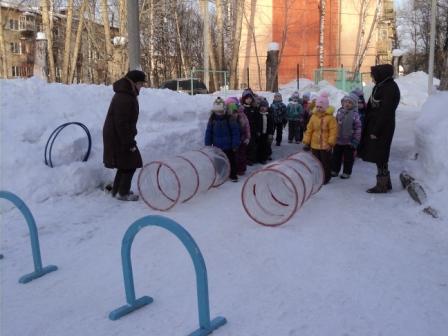 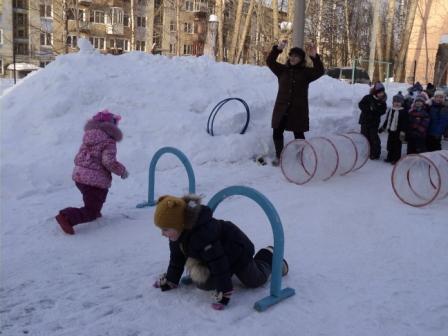 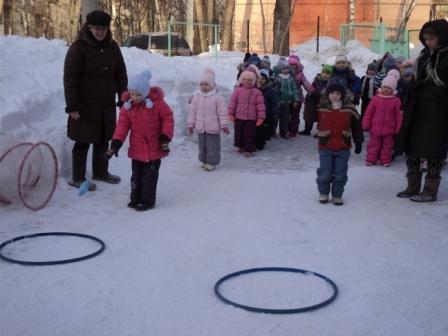 Спасибо  за внимание!
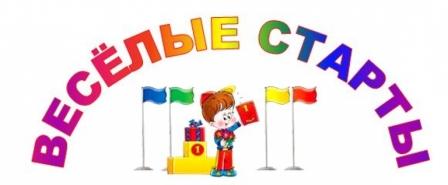